Brief Hystory of EMC Europe
Jan Carlsson, Chair ISC EMC Europe
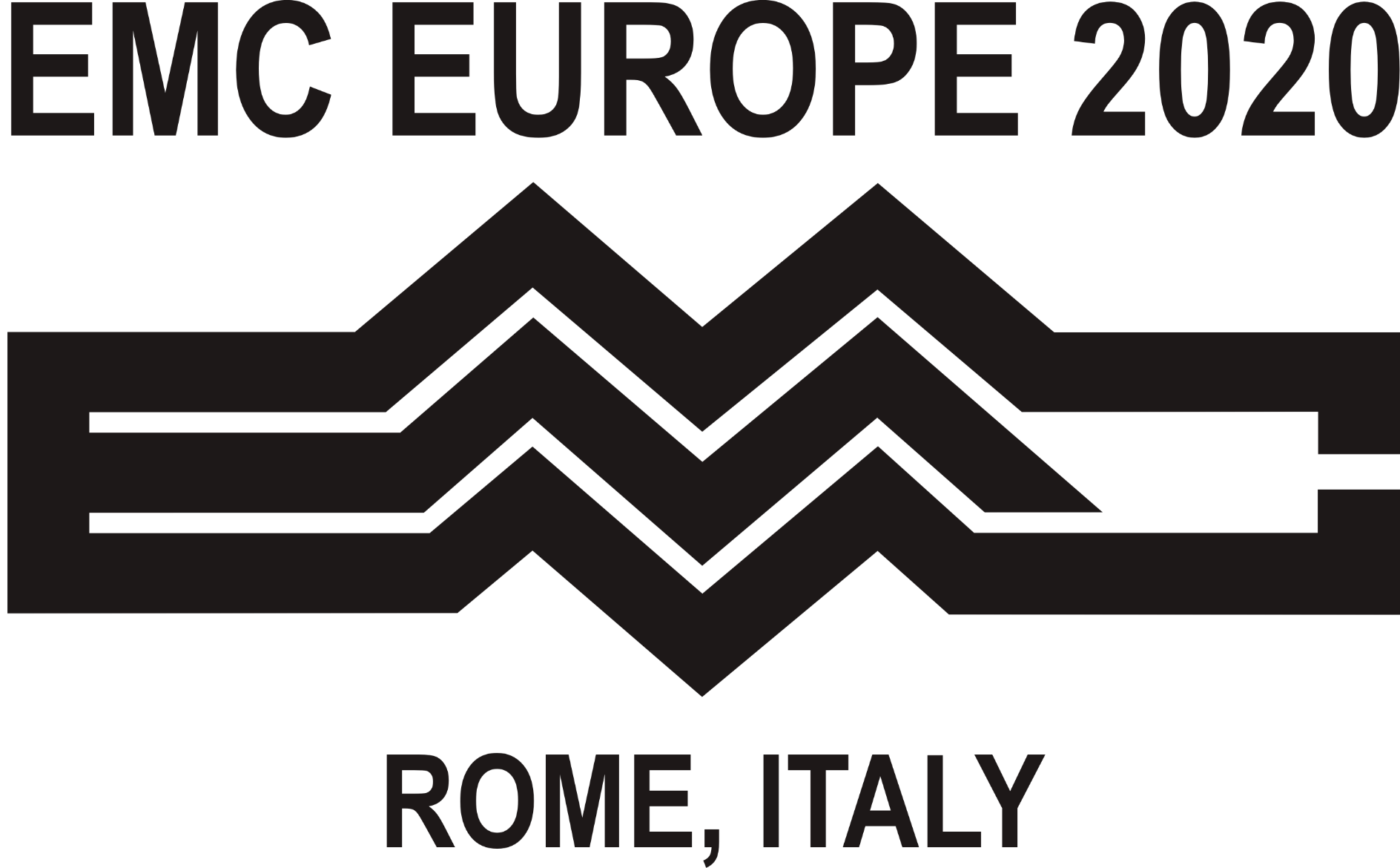 Europe has a long tradition of bi-annual conferences
Wroclaw 1972 -
Zurich 1975 -
EMC Roma / EMC Europe 1994 -
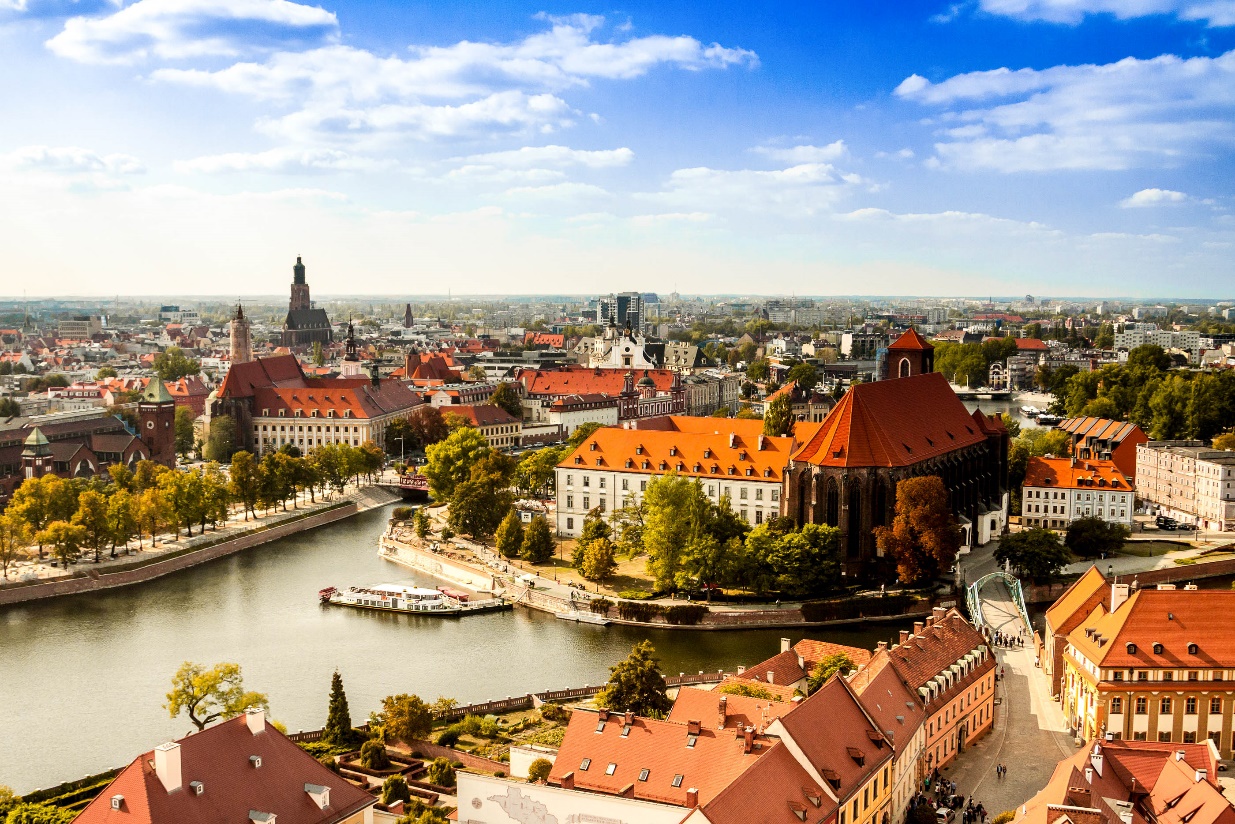 Wroclaw
Roma
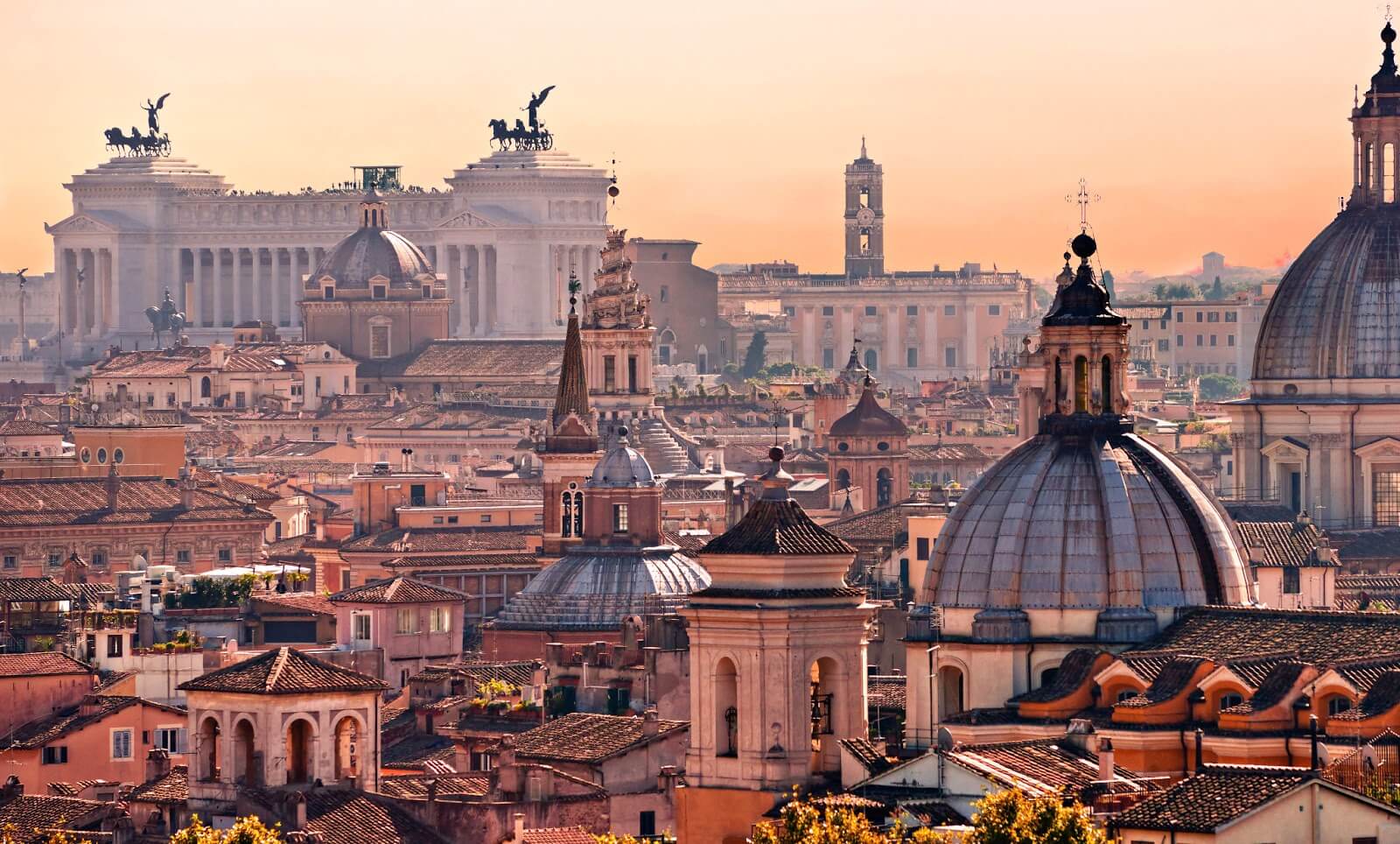 Zurich
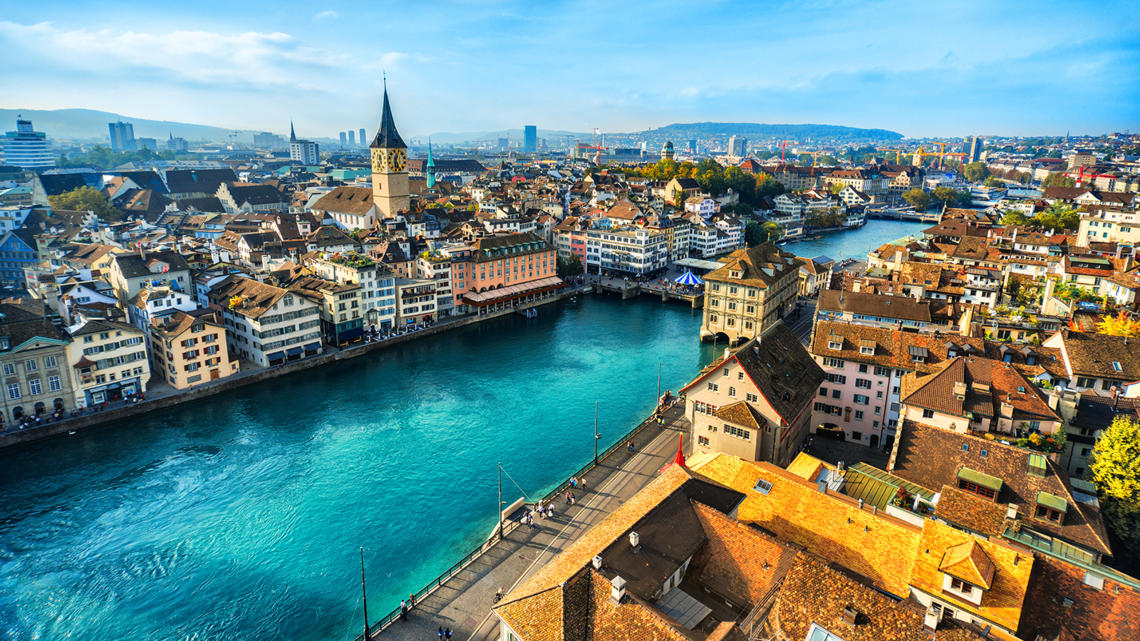 3 September, 2019
2
In 2010…
Wroclaw 1972 -
Zurich 1975 -
EMC Roma / EMC Europe 1994 -
These conferences were merged into an annual conference under the name…
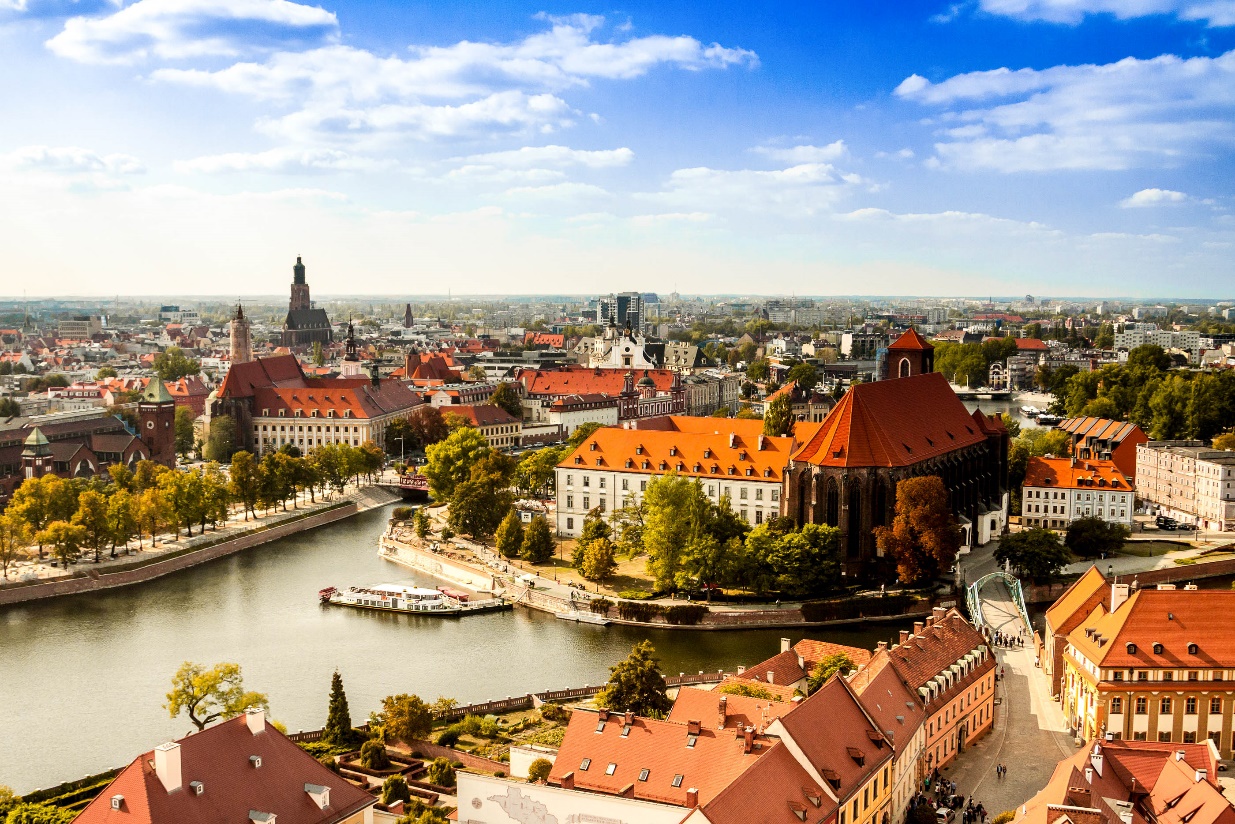 Wroclaw
EMC Europe
Roma
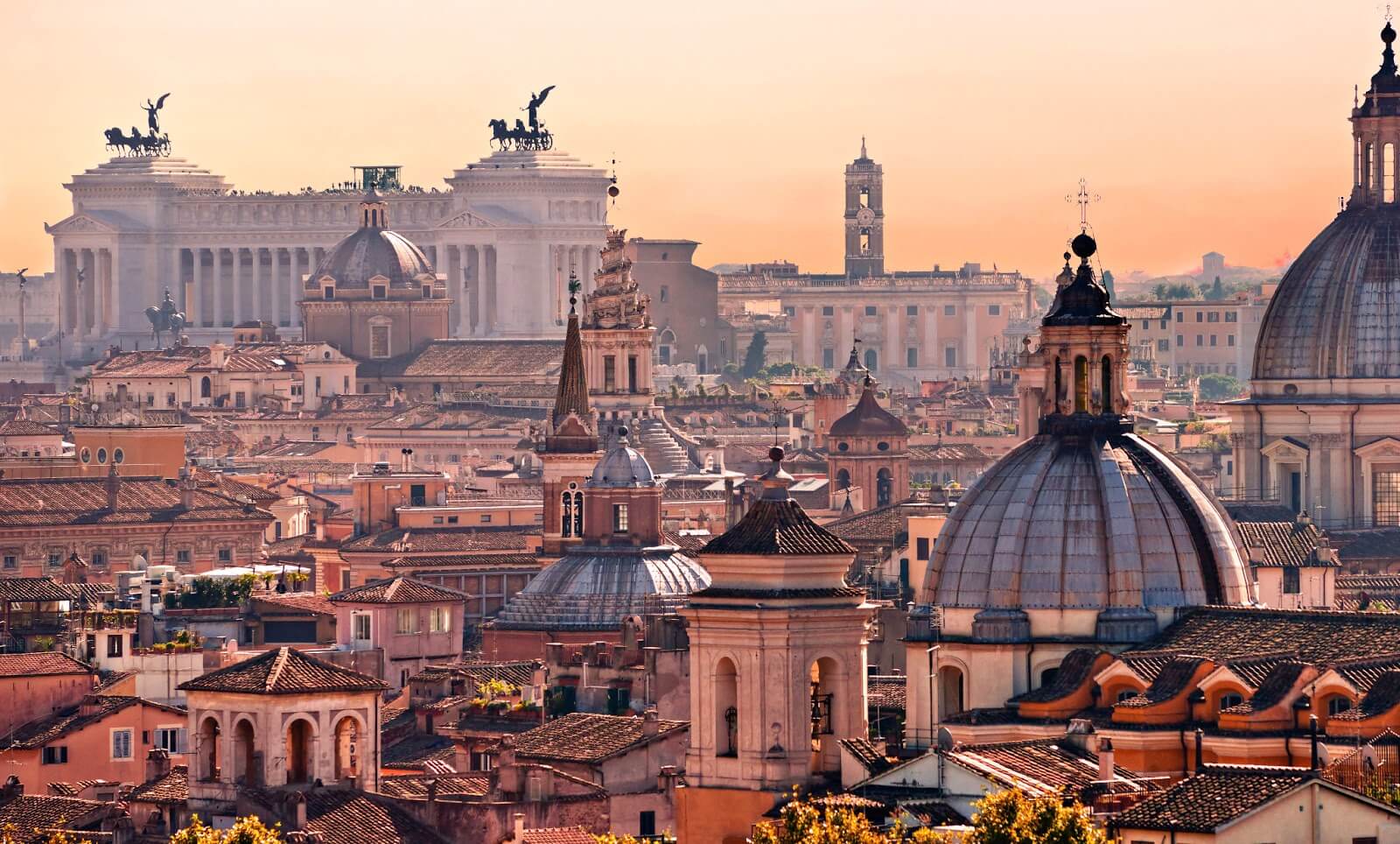 Zurich
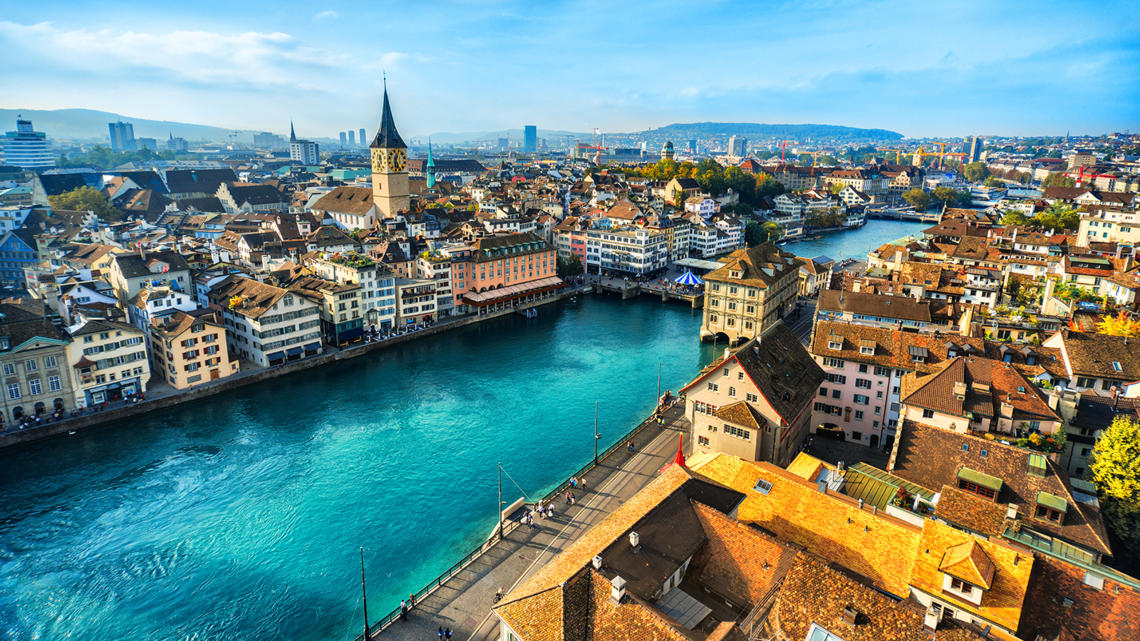 3 September, 2019
3
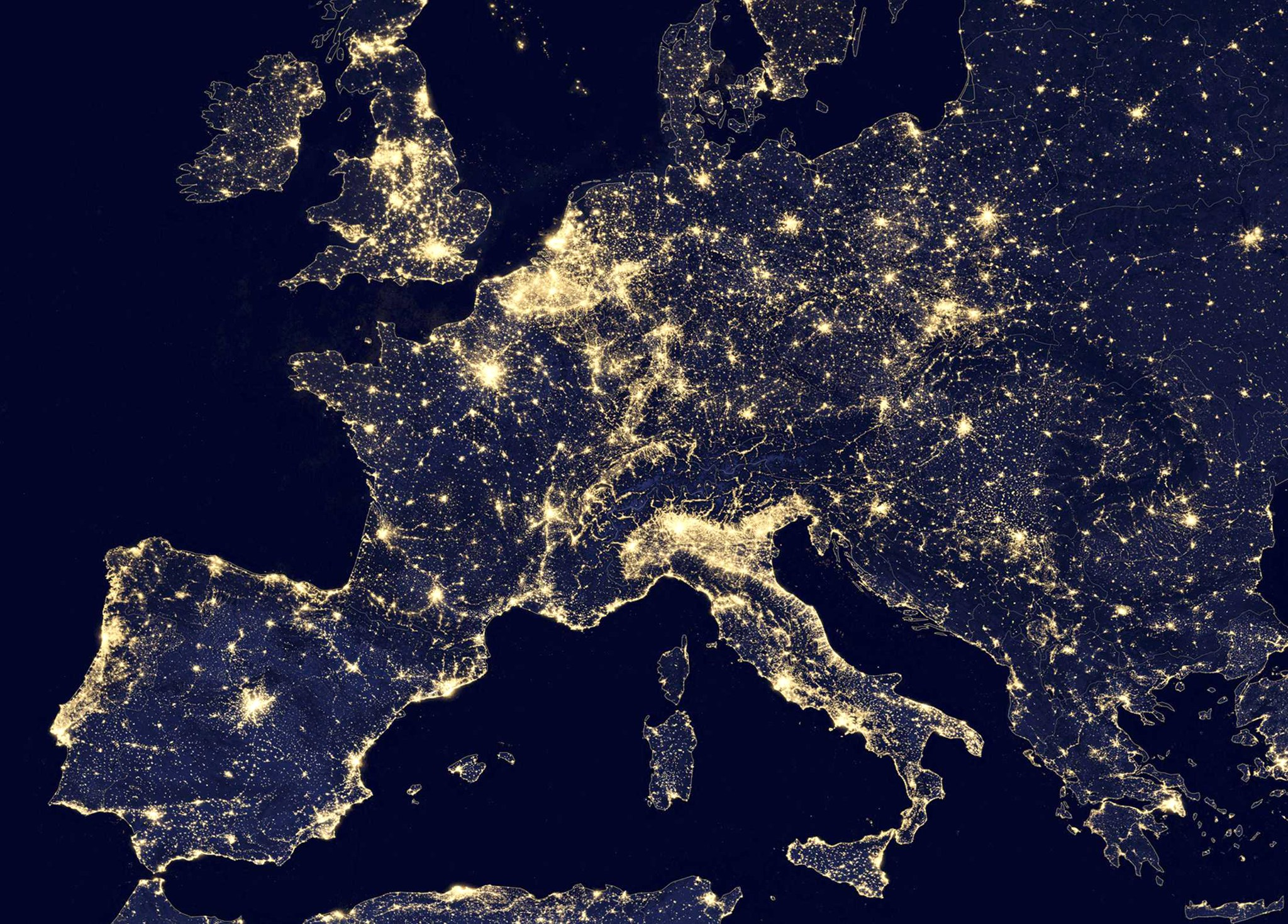 Gothenburg 
2014, 2022
Glasgow
2021
York
2011
Amsterdam
2018
Wroclaw 2010, 2016
Brugge 2013
EMC Europe annual events
Dresden 2015
Angers 2017
Barcelona
2019
Roma 2012, 2020
3 September, 2019
4
Aim of EMC Europe
To organise international EMC conference with a high scientific level

To promote EMC research, innovation and international cooperation
This year:
249 submitted papers
Each reviewed by three reviewers
214 accepted papers, 86%
This year:
714 participants
80 registered students
Papers from 35 countries
3 September, 2019
5
Chairs of EMC Europe International Steering Committee
Marcello D’Amore, Italy, 1994-2006
Johan Catrysse, Belgium, 2006-2009
Jan Luiken ter Haseborg, Germany, 2009-2012
Mauro Feliziani, Italy, 2012-2015
Andy Marvin, UK, 2015-2018
Jan Carlsson, Sweden, 2018-
3 September, 2019
6
Many persons involved…
Local organising committee
Reviewers
Authors
Exhibitors
Sponsors
Delegates
…
3 September, 2019
7